神経・臨床心理
脳とこころ：認知神経科学
ネットワークと新しい視点
http://cognitivens.web.fc2.com/
INTERNAL
ENVIRONMENT
Memory
System
EXTERNAL
ENVIRONMENT
Motor 
System
Sensory
System
Control
System
EXTERNAL
ENVIRONMENT
Emotion
System
ヒトの脳機能を２つに分ける：自己の内部、外部とインタラクトする系
前者は情動・動機づけと記憶の系を持ち、後者は感覚と運動の系を持つ
その２つが交わるところに認知的制御の系を考える
全体が自己Self
Ⅱ．認知的制御
１．必要な基礎知識
認知的制御系（Frontoparietal system）
頭頂連合野
　上頭頂小葉
　下頭頂小葉
上前頭溝
前頭葉
前頭連合野
前頭前野
PFC
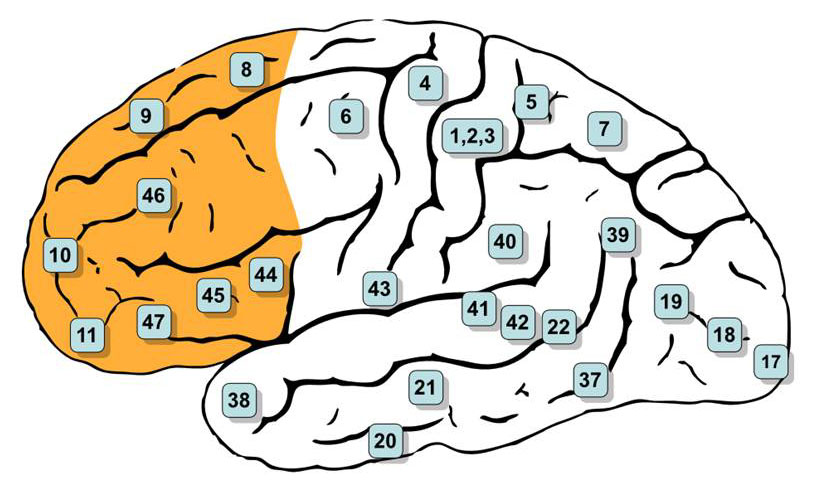 下前頭溝
頭頂間溝
頭頂葉
前中心溝
中心溝
後中心溝
脳の正中線（内側）部と眼窩部
（腹）内側前頭前野
眼窩前頭部 OFC
Ⅱ．認知的制御
２．認知的制御機能
認知的制御機能の問題点
前頭前野の認知的制御機能（実行機能）にはどのようなものがあるのか
様々な実行機能がどのように実現しているのか
それら実行機能は「局在」するのか
上の問いに関係して、なぜ一般に前頭葉損傷は大きな影響を持たないか
実行機能を基本的な要素に分けることは可能か
実行機能を要素の組み合わせとして捉えられるか
実行機能の機能的構造はどのようなものか
認知的制御機能と単位的行動
思いつくままに
認知的制御機能　　　　　　　　　　　　
　意思ー意欲、意図、目標設定、期待、など
　記憶ー記銘、維持、想起、イメージ生成、予期、など
　注意ー探索、検出、選択、など
　操作ー連合（統合、など）
　　　　－比較・変換（同異、移動、更新、順序づけ、など）
　　　　－抑制（抑制、無視、切り替え、など）

単位的行動
　受容するー探す、見つける、選ぶ、など
　操作するー+連合する、+比較する、など
　抑制するー+抑える、など　　　　　　　　　　　　　+ 高次機能
最後に再びふれる